به نام خدا
نام و نام خانوادگی: فاطمه هزاروند زنگنه
شماره دانشجویی: 9848807
نام استاد:دکتر محمد قلمبر
نام درس :laser Spectroscopy 
صفحات ارایه شده: 54تا 59
تاریخ:26/01/99
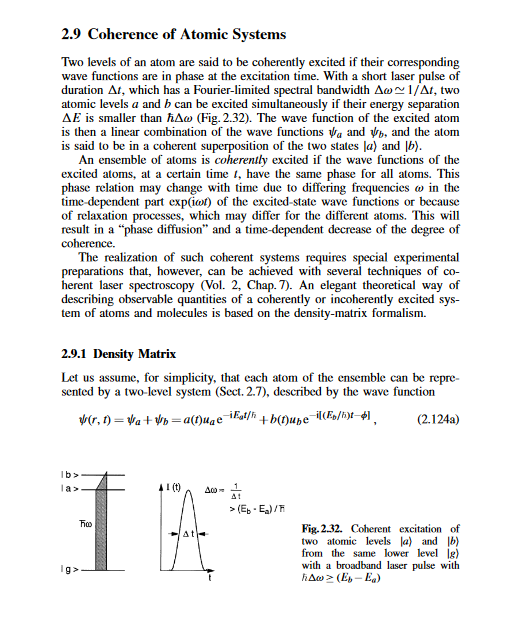 پاراگراف 1
پاراگراف2
پاراگراف3
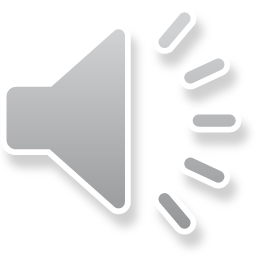 تکمیلی-1
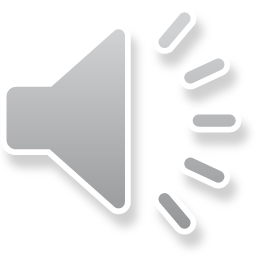 تکمیلی-2
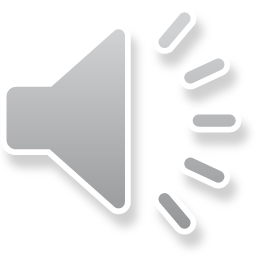 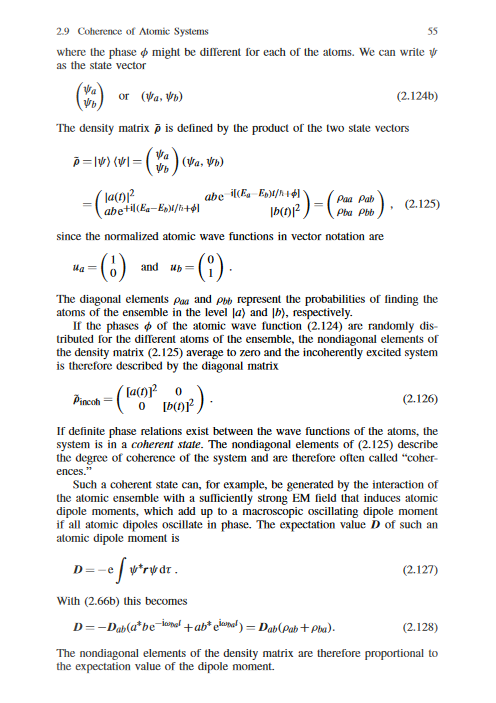 پاراگراف 1
پاراگراف2
پاراگراف 3
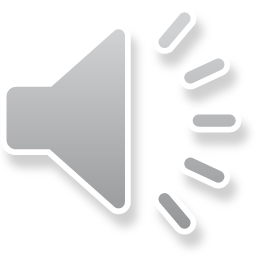 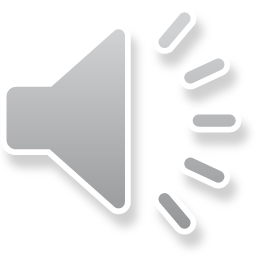 تکمیلی
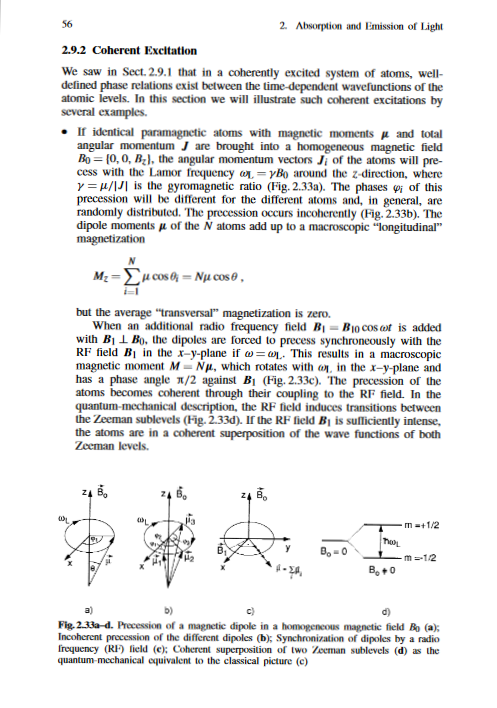 پاراگراف 1
پاراگراف2
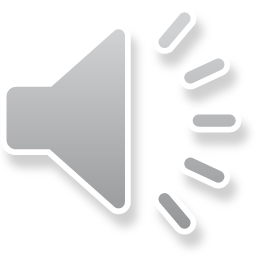 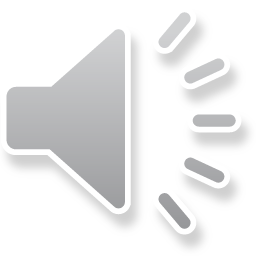 تکمیلی
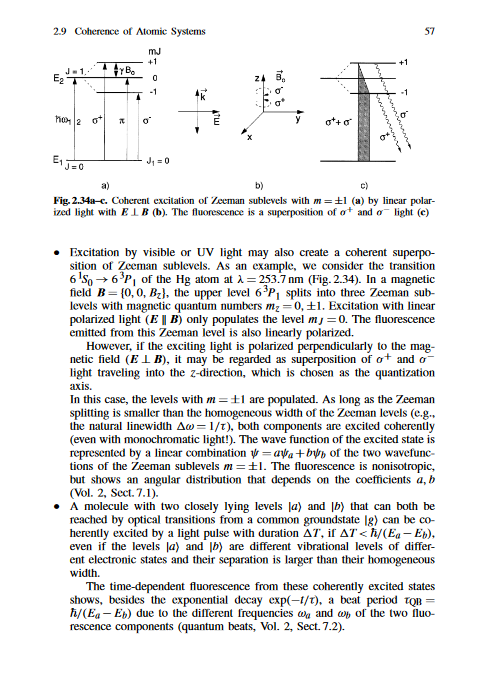 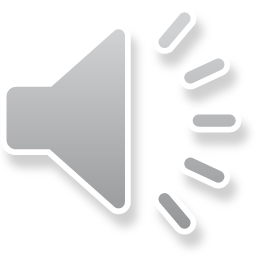 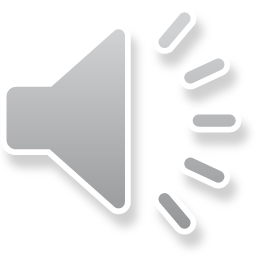 تکمیلی
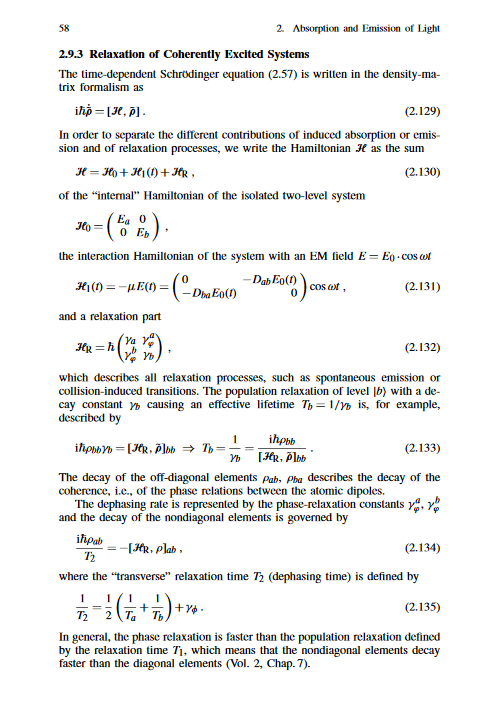 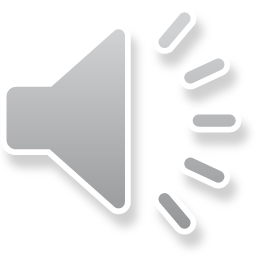 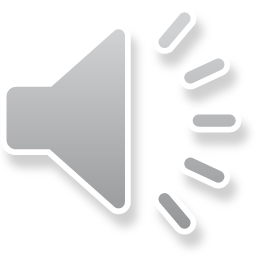 تکمیلی